Сабирање и одузимање троцифреног броја и десетица
уTврђивање
Вјежбајмо:
1. Израчунај и провјери резултат:
685 + 40 = 725,  јер је
725 – 40 = 685
516
516 – 60 = 456
456 + 60 =       ,  јер је
582 + 30 = 612
612 – 30 =        , јер је
582
504 – 30 =        , јер је
474 + 30 = 504
474
2. Израчунај вриједност израза:
520
(540 + 50) – (100 – 30) = 590 – 70 =
(670 + 40) – (100 – 60)
=710 – 40 =
670
784
814 – 30 =
(854 – 40) – (100 – 70) =
3. Упиши у квадратиће одговарајуће бројеве:
+ 40
+ 30
460
530
500
- 40
- 70
530
420
490
4. Попуни таблицу:
150
580
670
610
5. Збир бројева 460 и 70, умањи разликом бројева 90 и 20!
(460 + 70) – (90 – 30) = 530 – 60 = 470
Задатак за самосталан рад:
Урадити прва три задатка у уџбенику „Радни листови из математике“ на страни 17.
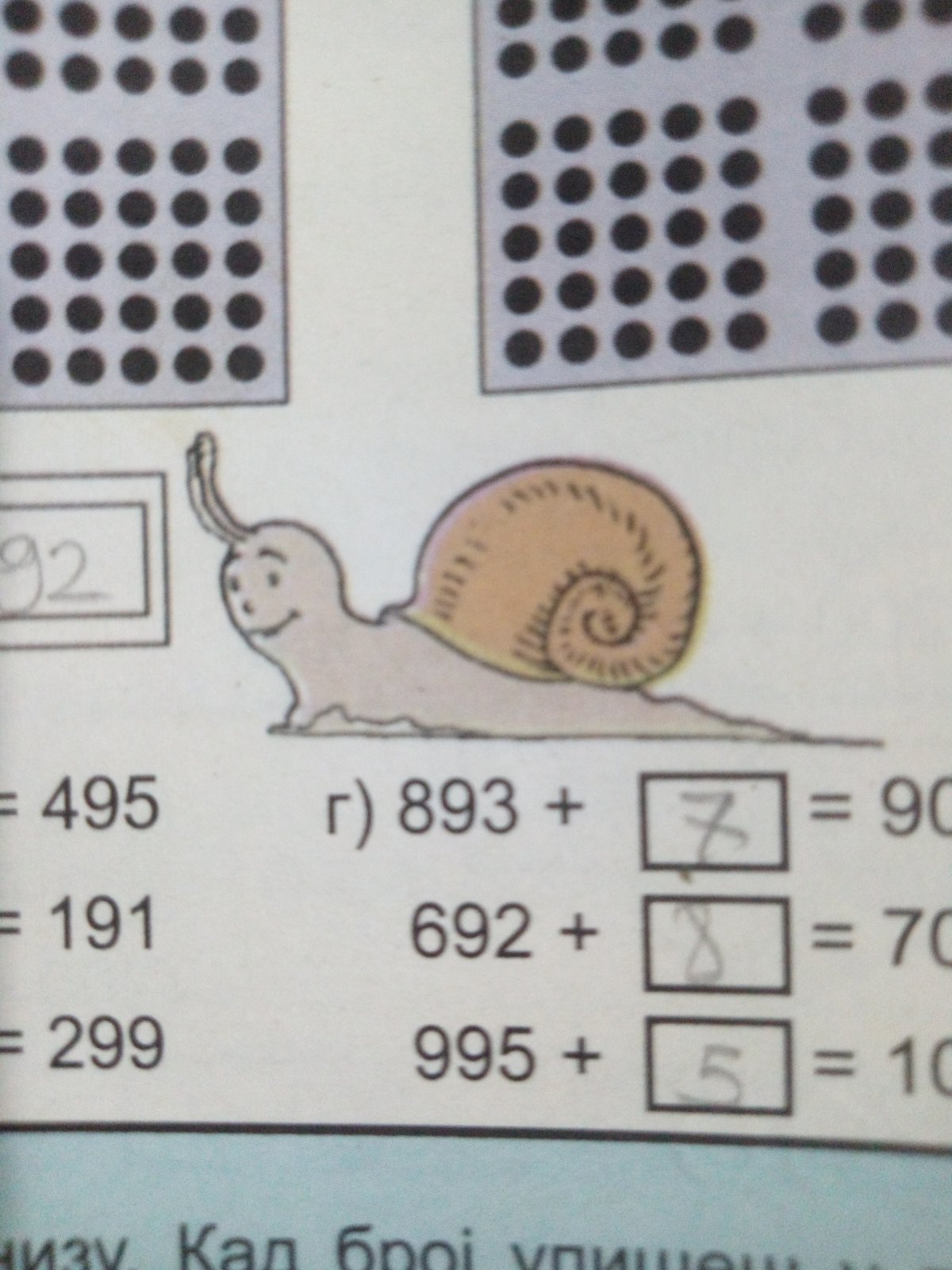